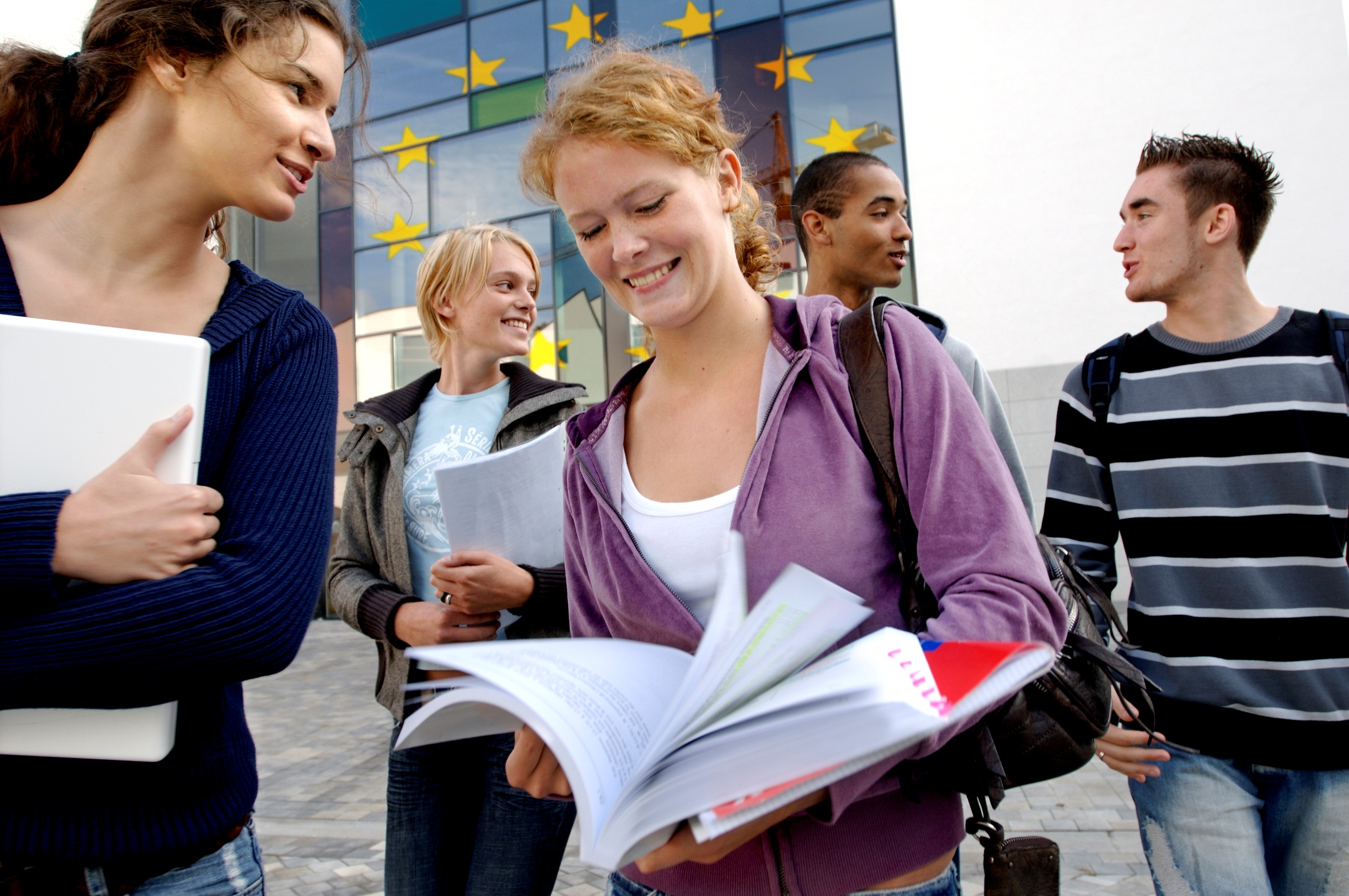 EU BACK TO SCHOOL
Michele  Colucci 
European Personnel Selection Office - Bruxelles
Liceo Classico « Publio Virgilio Marone », Avellino
8 Aprile 2019
UN LUNGO VIAGGIO INIZIATO NEL 1993
DA AVELLINO (con determinazione e incoscienza) …
A BRUXELLES (per amore e per crescere)
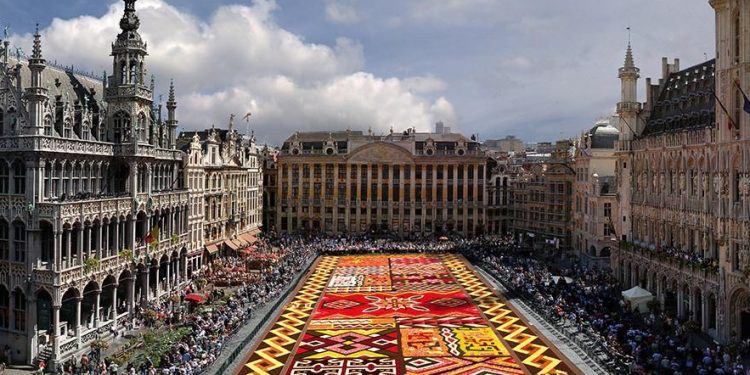 SITO UFFICIALE 	DELL’UNIONE EUROPEA		www.europa.eu - Informazioni Essenziali sull’UE- L’Unione Europea per tema- Vivere, lavorare, viaggiare in Europa- Diritto dell’UE- Documenti e Pubblicazioni
L’UNIONE EUROPEA
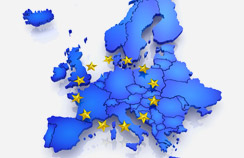 Quanti sono gli Stati membri?
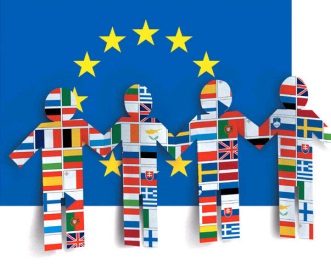 Quanti sono i cittadini dell'UE?
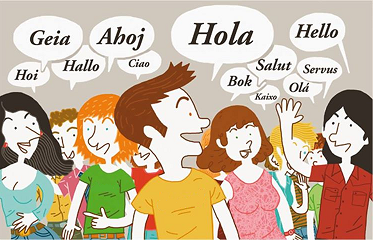 Quante sono le lingue ufficiali?
UNA CASA COMUNE
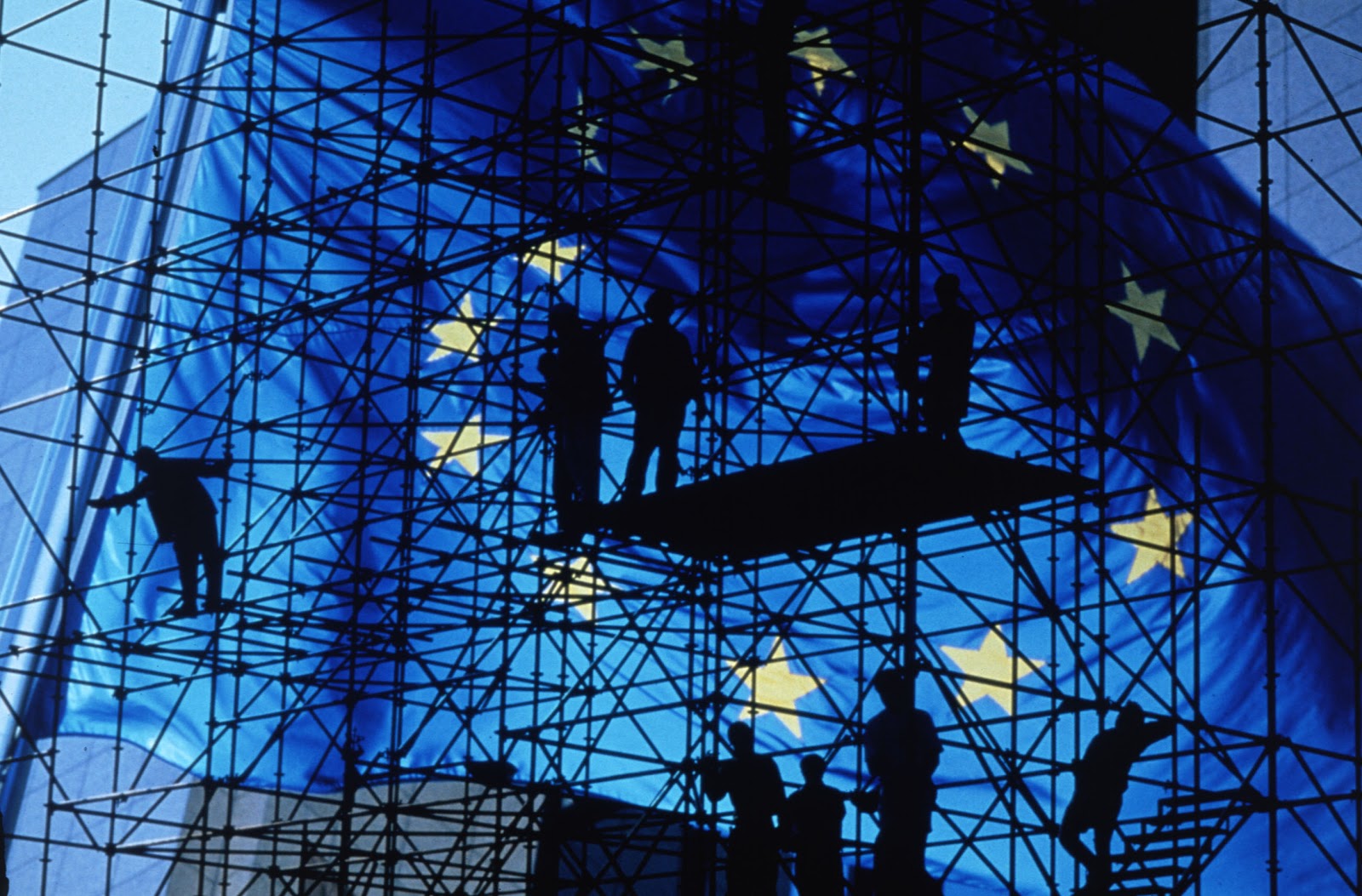 I Trattati
1952Comunità europea del carbone e dell'acciaio (CECA)
1958I trattati di Roma: 
Comunità economica europea (CEE)
Comunità europea dell'energia atomica (EURATOM)
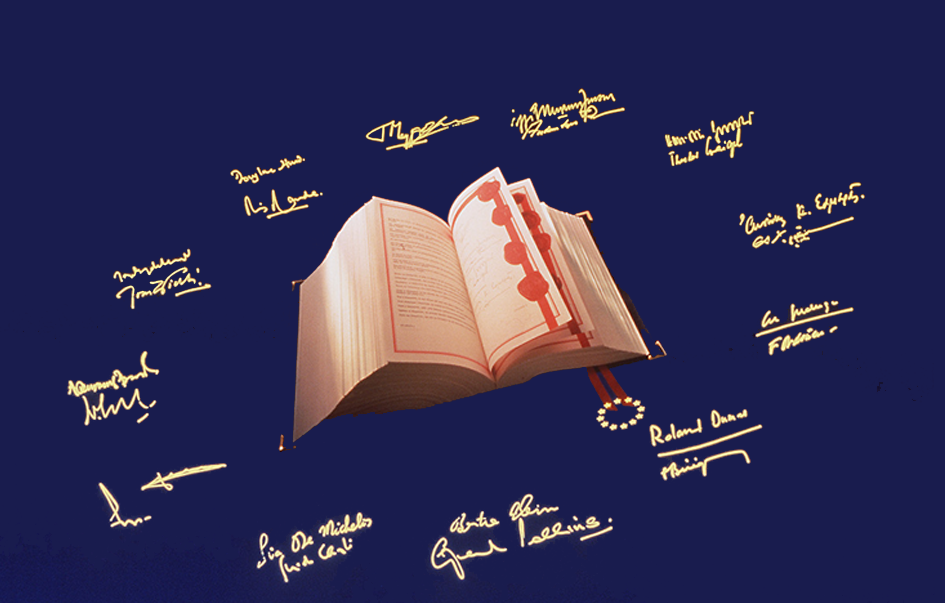 2009Trattato di Lisbona
1987Atto unico europeo:il Mercato Unico
1993Trattato di Maastricht:L'Unione europea
2003Trattato di Nizza
1999Trattato di Amsterdam
Le Istituzioni Europee a Bruxelles
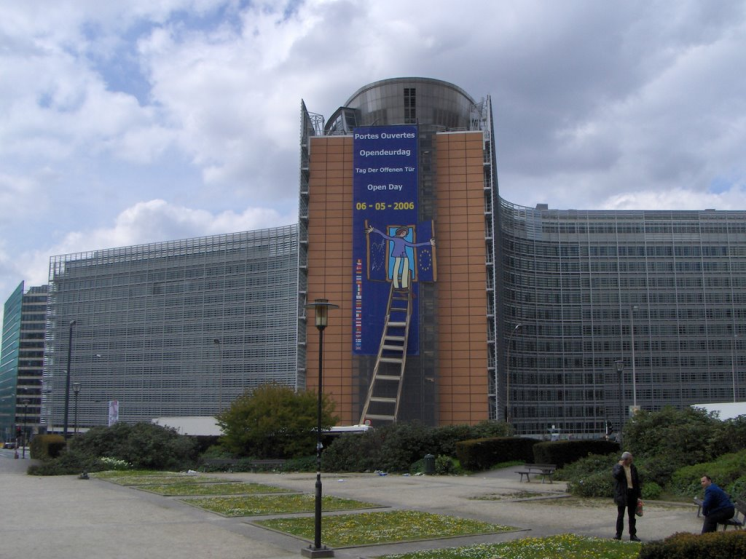 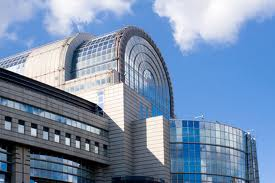 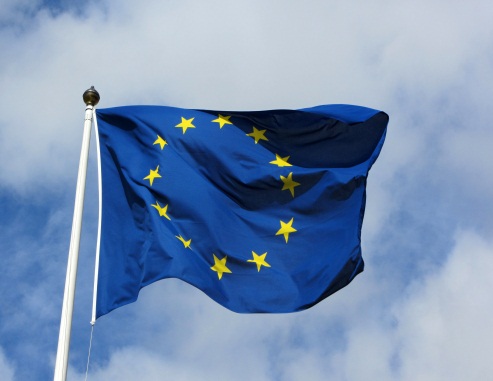 Parlamento
Commissione
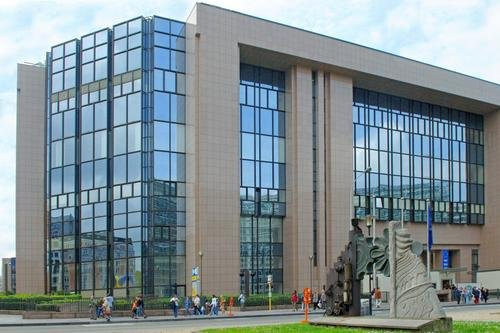 Consiglio
EUROPEAN PERSONNEL SELECTION OFFICE  - EPSO
COSA OFFRIAMO?
UNA CARRIERA NELL’UNIONE EUROPEA

AMBIENTE DI LAVORO INTERNAZIONALE

LAVORO INTERESSANTE E STIMOLANTE

CONTRIBUIRE AL FUTURO DELL’EUROPA
https://www.youtube.com/watch?v=AYoIKU4JO3w
WANTED!
Translation
Finance
[Speaker Notes: We are looking for a big variety of profiles & fields of expertise for both graduate and non-graduate positions
.]
Si fa presto a parlarne male…
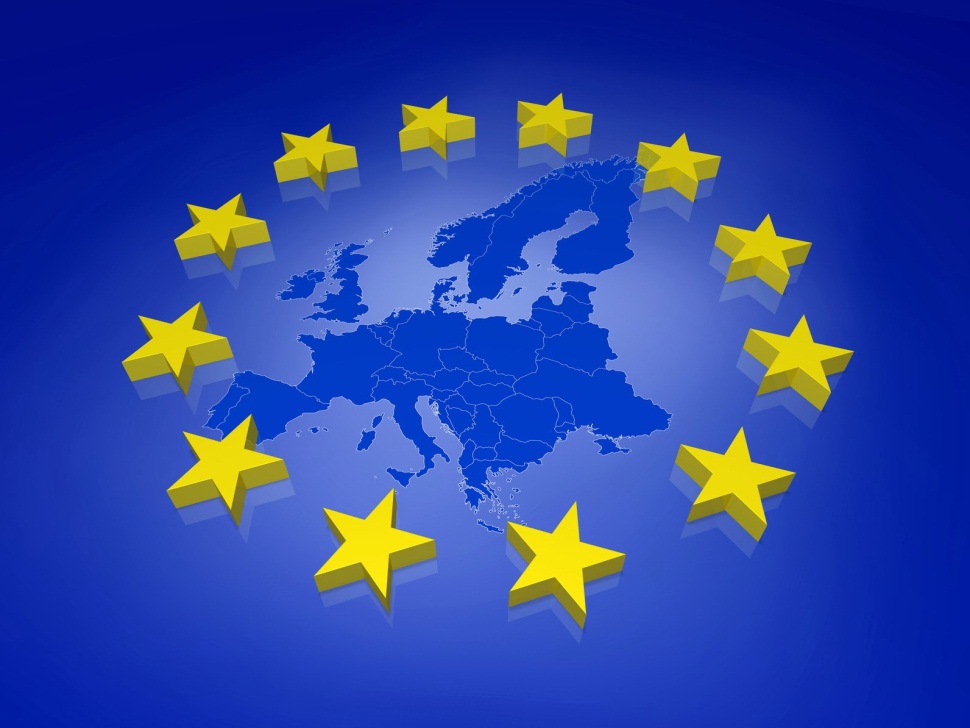 Molti giudizi negativi a priori
Poca conoscenza 
Critiche strumentalizzate
Stereotipi
…….
E se l'Unione Europea non ci fosse?
L'Unione Europea: cosa significa?
PACE - LIBERTA’ - DIRITTI
Libertà di movimento di beni, servizi, capitali e cittadini
 possibilità di studio e lavoro in ogni Paese UE, senza restrizioni 
 maggiore scelta e prezzi più bassi (conto bancario, piu' compagnie aeree)
 si può comprare qualsiasi oggetto in tutti i Paesi UE (no dogana)
 le aziende possono trasferirsi in ogni paese europeo e vendere i prodotti in tutta l'UE

Liberalizzazione dei "servizi di pubblica utilità" (telecom, energia, trasporti, poste) 
 abbattimento delle tariffe (ex: voli, telefonate, roaming …)
 famiglie e imprese possono scegliere il loro fornitore di elettricità e gas
L'Unione Europea
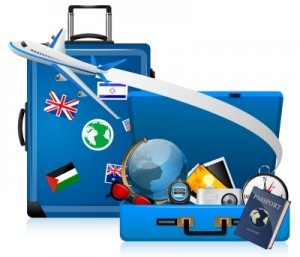 Riconoscimento di studi e diplomi
Percorsi universitari uniformati
Diplomi rilasciati in qualsiasi Stato UE sono riconosciuti dagli altri Paesi
	 Anche secondo ordinamenti scolastici nazionali diversi

Possibilità di studiare in un qualsiasi Paese UE
	 Alle stesse condizioni dei cittadini di quel Paese
	 Corsi di lingua gratuiti per figli minori di cittadini trasferiti in un altro Paese

Accordi e programmi per scambi e progetti fra scuole/atenei
  
   ERASMUS +
	 Progetti e scambi fra scuole superiori di studenti e insegnanti
	 Le Università/Facoltà hanno accordi con omologhi per scambi di studenti 
	 Gli esami fatti all'estero sono riconosciuti  dall'Università di origine
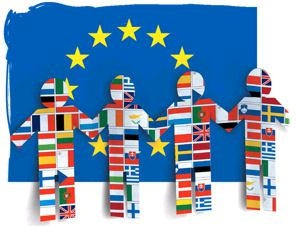 L'Unione Europea
Diritti garantiti a tutti i cittadini
La Carta dei diritti fondamentali dell'Unione Europea fa parte dei trattati UE
definisce diritti e libertà che devono essere garantiti a tutti i cittadini UE
	  4 categorie: libertà fondamentali comuni, diritti UE, dirittti economici	      e sociali, diritti "moderni" (= da sviluppo tecnologico, scientifico, …)

Diritto allo studio e al lavoro per tutti i cittadini, in tutti i Paesi
	   Nessuna discriminazione per fasce deboli, donne, disabili,…

Assistenza sanitaria garantita a tutti i cittadini, in tutti i Paesi
	 "Tessera europea di assicurazione malattia" emessa e valida in tutta UE
	  Prescrizioni farmaceutiche valide in tutti i Paesi UE

La tutela all'infanzia garantisce gli stessi diritti dei bambini in tutta l'Unione
L'Unione Europea
Fine del roaming!
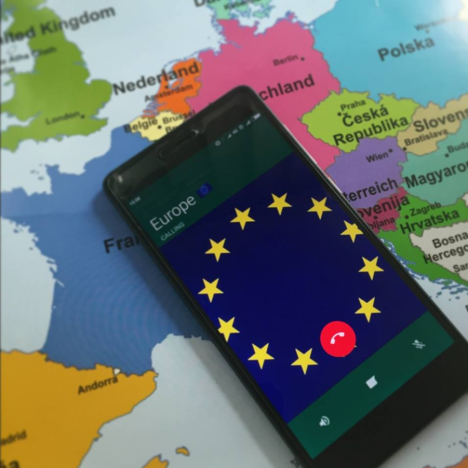 Dal 15 giugno 2017 telefonare, inviare sms e navigare su internet da uno qualsiasi dei 28 Paesi Ue costeranno all'estero come a casa per chi viaggia nella UE. 


Negli ultimi dieci anni abbiamo ridotto sempre piu' le tariffe:
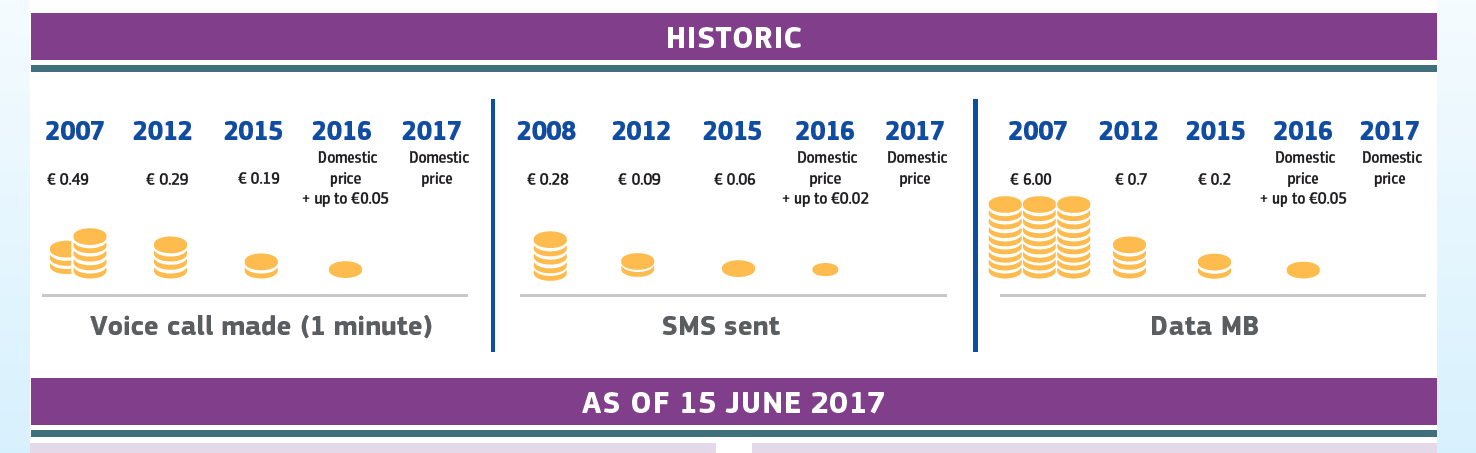 Facciamo un test…
L'identità europea
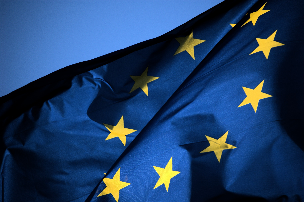 Quante stelle ha la bandiera europea?
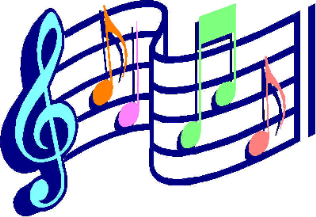 Qual è l'inno europeo?
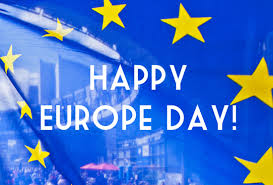 Che giorno è la Festa europea?
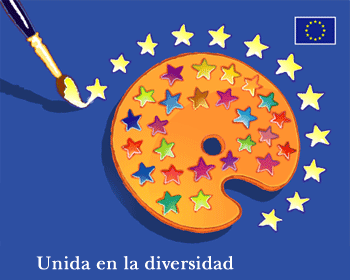 Qual è il motto europeo?
Euro Area (EA) oggi
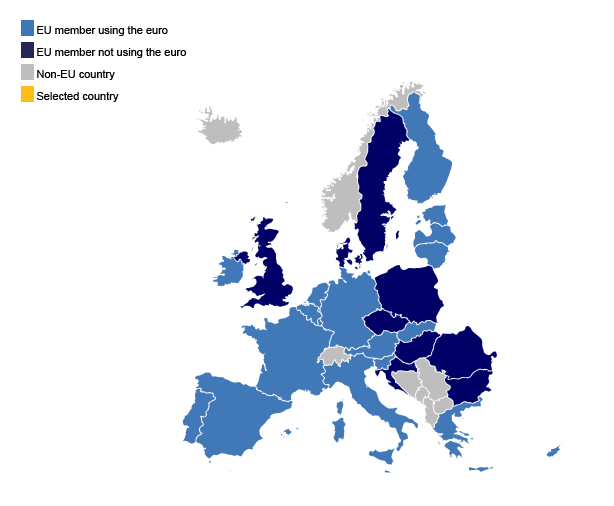 19 Paesi membri: 

Austria, Belgio, Cipro, Estonia, Finlandia, Francia, Germania, Grecia, Irlanda, Italia, Lettonia, Lituania, Lussemburgo, Malta, Paesi Bassi, Portogallo, Slovacchia, Slovenia, Spagna
Il PIL dell'Eurozona è il secondo al mondo dopo quello degli Stati Uniti
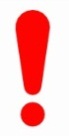 Il liceo: 
E dopo che faccio? Come e dove?
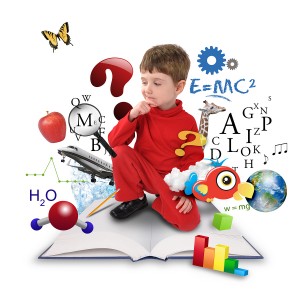 Viaggiare, conoscere, imparare
"Imparare è un'esperienza, 
tutto il resto è solo informazione"
Albert Einstein
  
In tutta l'Unione Europea
 
Libertà di movimento
Diritti del viaggiatore
Tessera sanitaria europea
112: numero unico di emergenza
INTERRAIL GRATIS per 1000 diciottenni in Europa
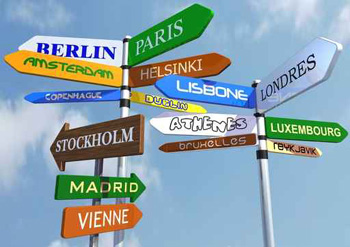 Formazione
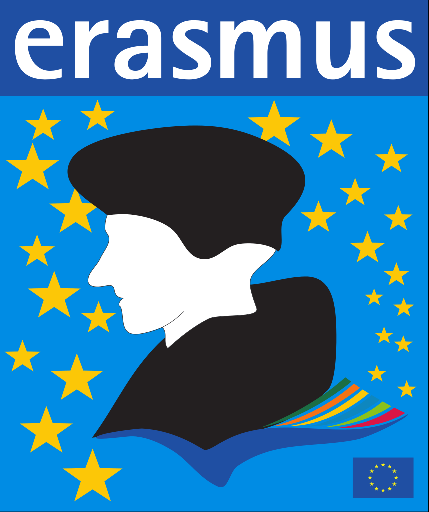 Erasmus

Scambi di studenti e percorsi scolastici o universitari in un altro Paese
	(da 3 mesi a 1 anno)

Scambi di docenti

Gemellaggi e cooperazione fra scuole europee

ERASMUS SPORT : iniziative nello sport
Erasmus+     http://www.erasmusplus.it/
Volontariato
Servizio Volontario Europeo (SVE)

Giovani fra 18 e 30 anni

Durata: da 2 a 12 mesi

Molti settori (cultura, gioventù, sport, infanzia, patrimonio culturale, arte, animali, ambiente e cooperazione)

Contributo finanziario UE: vitto, alloggio, assicurazione ("costi di mobilità")
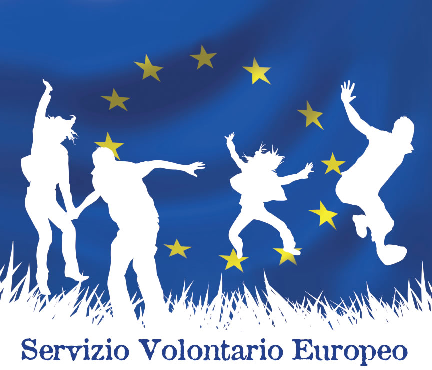 Erasmus+     http://www.erasmusplus.it/
Corpo Europeo di Solidarietà
Lanciato nel Dicembre 2016, piu' di 34,000 giovani hanno già aderito

Opportunità di lavoro o di volontariato in progetti destinati ad aiutare comunità o popolazioni in tutta Europa

Si può fare domanda già a 17 anni, ma occorre averne almeno 18 per poter iniziare un progetto

Durata: fino a 12 mesi
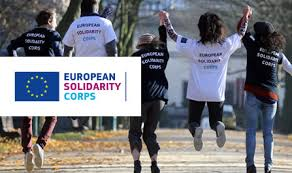 https://europa.eu/youth/SOLiDARIty_it
TIROCINI
I tirocini formativi per giovani (Mobilità VET Learners) 

Neo diplomati/qualificati, apprendisti, studenti delle scuole professionali

Parte integrante del percorso di formazione professionale, raccordo tra formazione e acquisizione di competenze professionali spendibili nel mercato del lavoro.

La durata della mobilità va da 2 settimane fino a massimo di 12 mesi
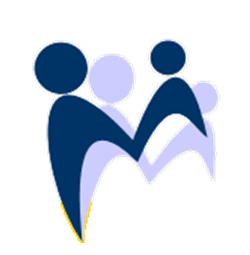 Erasmus+     http://www.erasmusplus.it/
SHAPING EUROPE TOGETHER
!
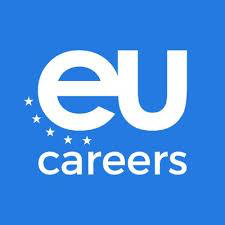 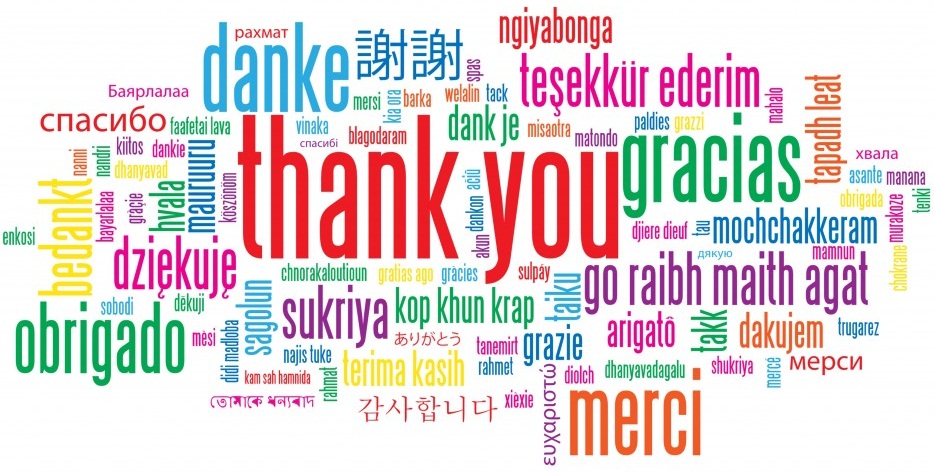